PHÒNG GIÁO DỤC –ĐÀO TẠO ĐẠI LỘC 
TRƯỜNG TIỂU HỌC ĐOÀN NGHIÊN
Kính chào quý thầy cô giáo về dự giờ . Chúc sức khoẻ và hạnh phúc !
MÔN: TIẾNG VIỆT
Lớp : 1
Bài: Kiến và chim bồ câu
GV: Hồ Thị Chín
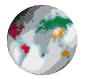 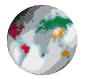 Năm học: 2023 -2024
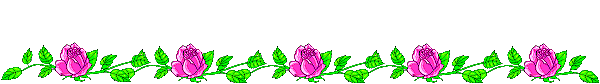 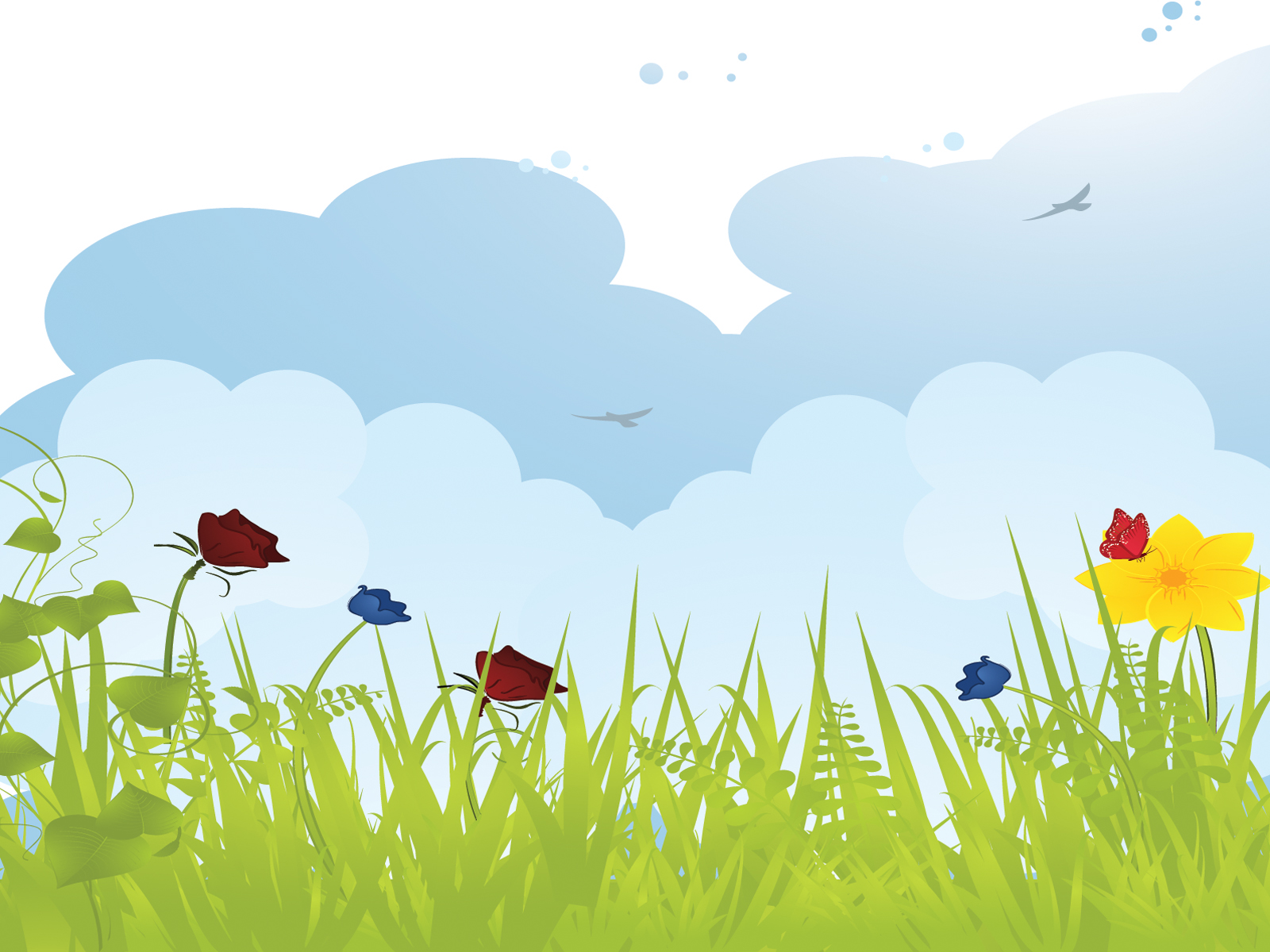 Thứ hai ngày 18 tháng 3 năm 2024
Tiếng Việt:
Khởi động
Thứ hai ngày 18 tháng 3 năm 20224
Ôn và khởi động:
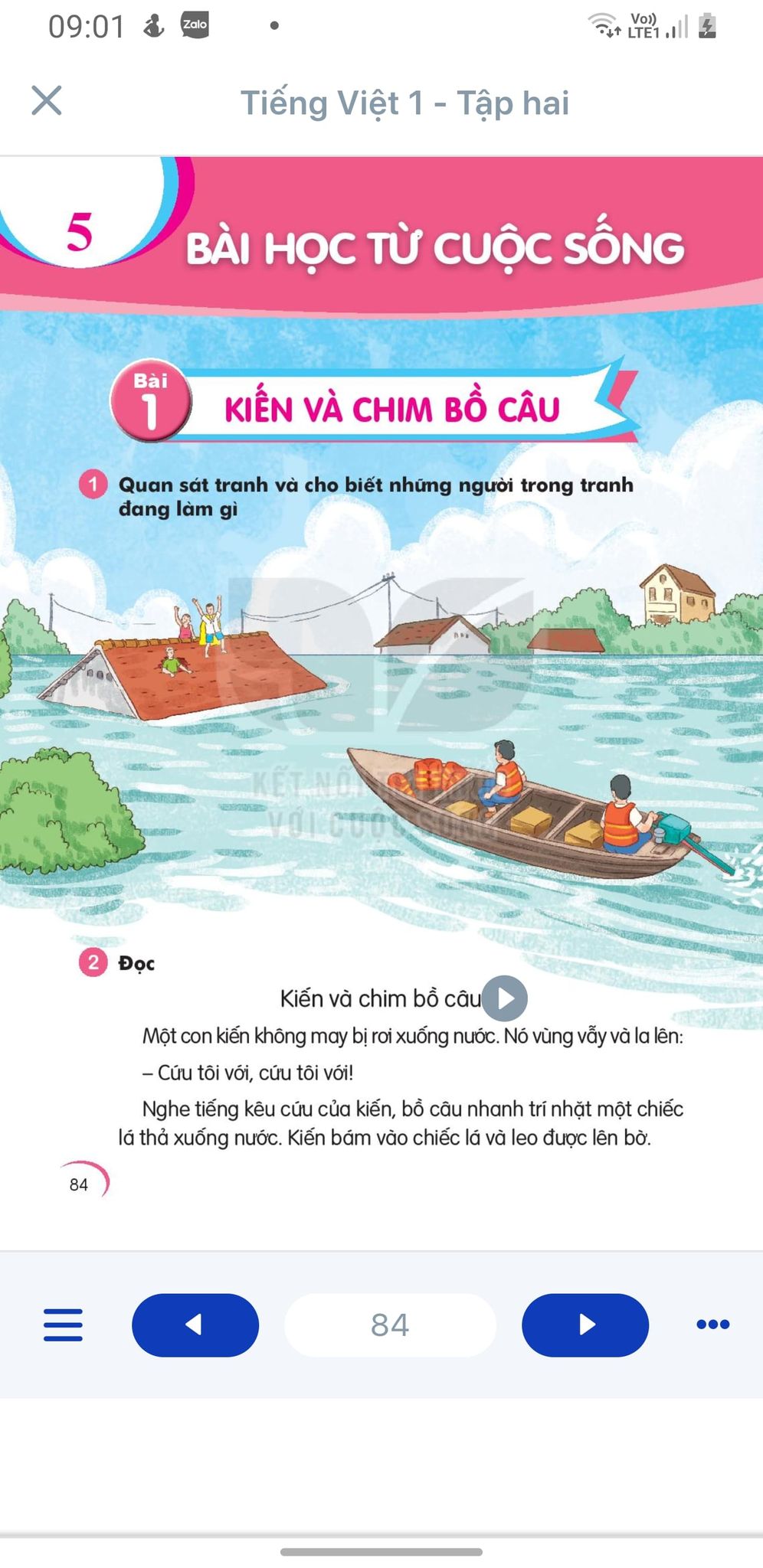 Thứ hai ngày 18 tháng 3 năm 20224
Tiếng Việt:    Bài 1:  KIẾN VÀ CHIM BỒ CÂU
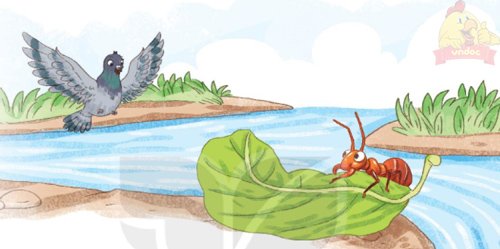 Kiến và chim bồ câu
Một con kiến không may bị rơi xuống nước. Nó vùng vẫy và la lên:
        - Cứu tôi với, cứu tôi với!
        Nghe tiếng kêu cứu của kiến, bồ câu nhanh trí nhặt một chiếc lá thả xuống nước. Kiến bám vào chiếc lá và leo lên được bờ.
        Một hôm, kiến thấy người thợ săn đang ngắm bắn bồ câu. Ngay lập tức, nó bò đến, cắn vào chân anh ta. Người thợ săn giật mình. Bồ câu thấy động liền bay đi.
       Bồ câu tìm đến chỗ kiến, cảm động nói:
       - Cảm ơn cậu đã cứu tớ.
       Kiến đáp:
      - Cậu cũng giúp tớ thoát chết mà.
      Cả hai đều rất vui vì đã giúp nhau.
(Theo Ê-dốp)
Đọc từ khó:
vùng vẫy,  nhanh trí,  thợ săn, ngắm bắn,  thoát chết.
Kiến và chim bồ câu
Một con kiến không may bị rơi xuống nước. Nó vùng vẫy và la lên:
        - Cứu tôi với, cứu tôi với!
        Nghe tiếng kêu cứu của kiến, bồ câu nhanh trí nhặt một chiếc lá thả xuống nước. Kiến bám vào chiếc lá và leo lên được bờ.
        Một hôm, kiến thấy người thợ săn đang ngắm bắn bồ câu. Ngay lập tức, nó bò đến, cắn vào chân anh ta. Người thợ săn giật mình. Bồ câu thấy động liền bay đi.
       Bồ câu tìm đến chỗ kiến, cảm động nói:
       - Cảm ơn cậu đã cứu tớ.
       Kiến đáp:
      - Cậu cũng giúp tớ thoát chết mà.
      Cả hai đều rất vui vì đã giúp nhau.
(Theo Ê-dốp)
Đọc câu dài:
Nghe tiếng kêu cứu của kiến, bồ câu nhanh trí nhặt một chiếc lá thả xuống nước.
Ngay lập tức, nó bò đến cắn vào chân anh ta.
Kiến và chim bồ câu
Một con kiến không may bị rơi xuống nước. Nó vùng vẫy và la lên:
        - Cứu tôi với, cứu tôi với!
        Nghe tiếng kêu cứu của kiến, bồ câu nhanh trí nhặt một chiếc lá thả xuống nước. Kiến bám vào chiếc lá và leo lên được bờ.
        Một hôm, kiến thấy người thợ săn đang ngắm bắn bồ câu. Ngay lập tức, nó bò đến, cắn vào chân anh ta. Người thợ săn giật mình. Bồ câu thấy động liền bay đi.
       Bồ câu tìm đến chỗ kiến, cảm động nói:
       - Cảm ơn cậu đã cứu tớ.
       Kiến đáp:
      - Cậu cũng giúp tớ thoát chết mà.
      Cả hai đều rất vui vì đã giúp nhau.
(Theo Ê-dốp)
Kiến và chim bồ câu
Một con kiến không may bị rơi xuống nước. Nó vùng vẫy và la lên:
        - Cứu tôi với, cứu tôi với!
        Nghe tiếng kêu cứu của kiến, bồ câu nhanh trí nhặt một chiếc lá thả xuống nước. Kiến bám vào chiếc lá và leo được lên bờ.
        Một hôm, kiến thấy người thợ săn đang ngắm bắn bồ câu. Ngay lập tức, nó bò đến, cắn vào chân anh ta. Người thợ săn giật mình. Bồ câu thấy động liền bay đi.
       Bồ câu tìm đến chỗ kiến, cảm động nói:
       - Cảm ơn cậu đã cứu tớ.
       Kiến đáp:
      - Cậu cũng giúp tớ thoát chết mà.
      Cả hai đều rất vui vì đã giúp nhau.
1
2
3
(Theo Ê-dốp)
Kiến và chim bồ câu
Một con kiến không may bị rơi xuống nước. Nó               và la lên:
        - Cứu tôi với, cứu tôi với!
        Nghe tiếng kêu cứu của kiến, bồ câu                 nhặt một chiếc lá thả xuống nước. Kiến bám vào chiếc lá và leo lên được bờ.
        Một hôm, kiến thấy người             đang ngắm bắn bồ câu. Ngay lập tức, nó bò đến, cắn vào chân anh ta. Người thợ săn giật mình. Bồ câu thấy động liền bay đi.
       Bồ câu tìm đến chỗ kiến, cảm động nói:
       - Cảm ơn cậu đã cứu tớ.
       Kiến đáp:
      - Cậu cũng giúp tớ thoát chết mà.
      Cả hai đều rất vui vì đã giúp nhau.
vùng vẫy
vùng vẫy
nhanh trí
nhanh trí
thợ săn
thợ săn
(Theo Ê-dốp)
Tiết 2
Kiến và chim bồ câu
Một con kiến không may bị rơi xuống nước. Nó vùng vẫy và la lên:
        - Cứu tôi với, cứu tôi với!
        Nghe tiếng kêu cứu của kiến, bồ câu nhanh trí nhặt một chiếc lá thả xuống nước. Kiến bám vào chiếc lá và leo lên được bờ.
        Một hôm, kiến thấy người thợ săn đang ngắm bắn bồ câu. Ngay lập tức, nó bò đến, cắn vào chân anh ta. Người thợ săn giật mình. Bồ câu thấy động liền bay đi.
       Bồ câu tìm đến chỗ kiến, cảm động nói:
       - Cảm ơn cậu đã cứu tớ.
       Kiến đáp:
      - Cậu cũng giúp tớ thoát chết mà.
      Cả hai đều rất vui vì đã giúp nhau.
(Theo Ê-dốp)
Trả lời câu hỏi
3
a. Bồ câu đã làm gì để cứu kiến?
Một con kiến không may bị rơi xuống nước. Nó vùng vẫy và la lên:
        - Cứu tôi với, cứu tôi với!
        Nghe tiếng kêu cứu của kiến, bồ câu nhanh trí nhặt một chiếc lá thả xuống nước. Kiến bám vào chiếc lá và leo lên được bờ.
Trả lời câu hỏi
3
a. Bồ câu đã làm gì để cứu kiến?
b. Kiến đã làm gì để cứu bồ câu?
Một hôm, kiến thấy người thợ săn đang ngắm bắn bồ câu. Ngay lập tức, nó bò đến, cắn vào chân anh ta. Người thợ săn giật mình. Bồ câu thấy động liền bay đi.
Trả lời câu hỏi
3
a. Bồ câu đã làm gì để cứu kiến?
b. Kiến đã làm gì để cứu bồ câu?
c*. Em đã học được điều gì từ câu chuyện này?
Trong cuộc sống hằng ngày cần giúp đỡ nhau, nhất là khi người khác gặp hoạn nạn.
4. Viết vào vở câu trả lời cho câu hỏi b ở mục 3
Kiến bò đến chỗ người thợ săn 
và
cắn vào chân  anh ta.
(……………………….)
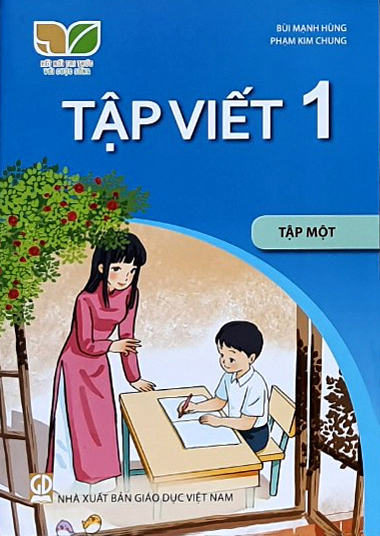 4. Viết vào vở câu trả lời cho câu hỏi b ở mục 3
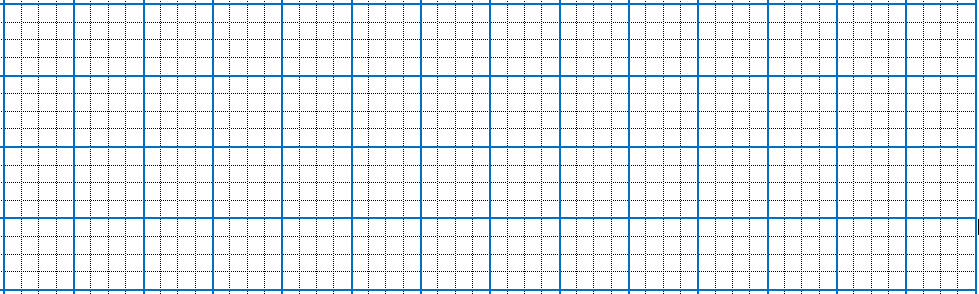 Kiến bò đến chỗ người thợ săn và cắn vào chân anh ta.
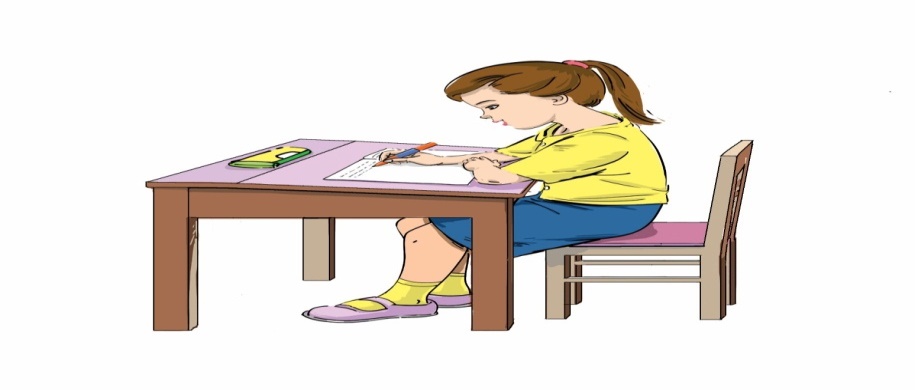 5. Chọn từ ngữ để hoàn thiện câu và viết câu vào vở:
a. Nam (……….) nghĩ ngay ra lời giải cho câu đố.
b. Ông kể cho em nghe một câu chuyện (………).
5. Chọn từ ngữ để hoàn thiện câu và viết câu vào vở:
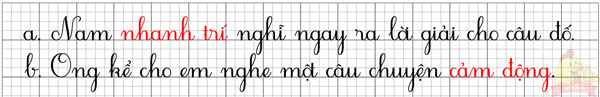 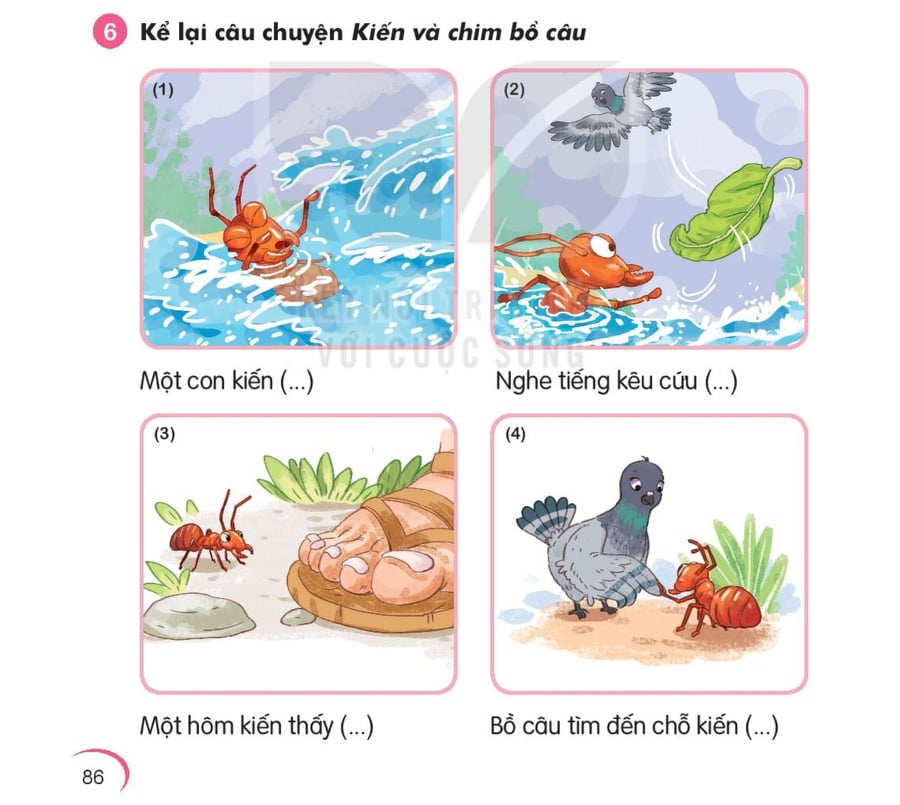 7. Nghe viết:
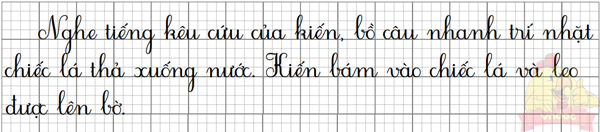 8. Tìm trong hoặc ngoài bài đọc Kiến và chim bồ câu từ ngữ có tiếng chứa vần ăn, ăng, oat, oăt.
Quan sát tranh và dùng từ ngữ trong khung để nói: Việc làm của người thợ săn là đúng hay là sai? Vì sao?
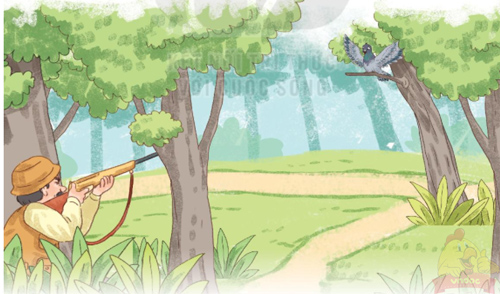 Hành đông của người thợ săn là sai. Vì bắn chim là hành động giết hại chú chim bé nhỏ, vô tội và phá hoại thiên nhiên.
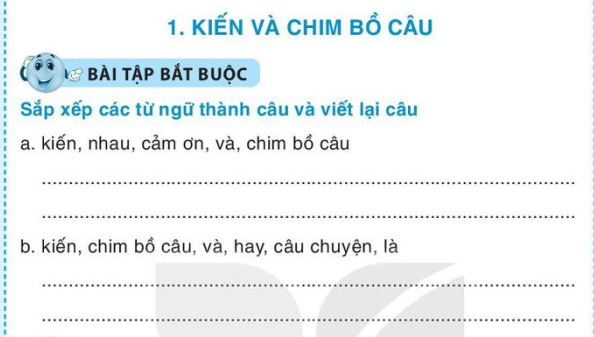 Kiến và chim bồ câu cảm ơn nhau.
Kiến và chim bồ câu là câu chuyện hay.
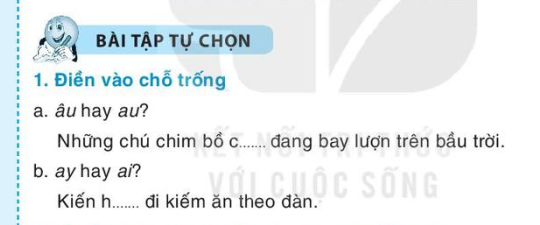 âu
ay
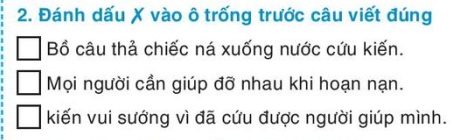 X
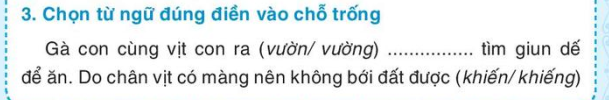 vườn
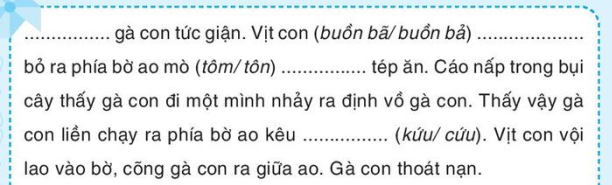 buồn bã
khiến
tôm
cứu
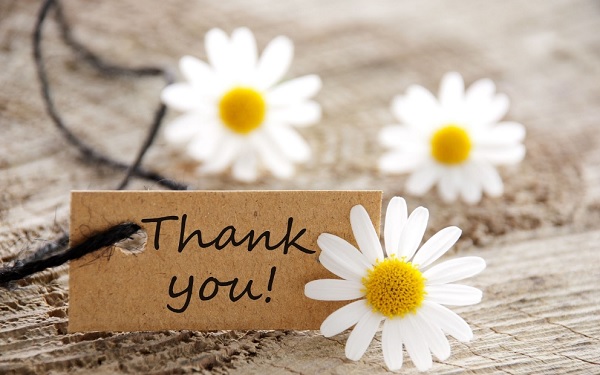